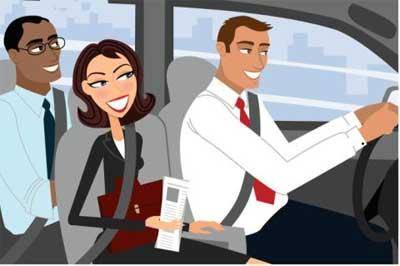 Use Case of CarMatch
Course Instructor: Rizwana Noor
Overview
Use case analysis

Finding actors

Identify goals

Functional Requirements

Identify use cases 

Identify relationship

Use case Diagram

Usage Scenario
Usecase Analysis
Essential step towards software design and development process to analyze scenario.
So to analyze the case study we have to follow these steps
Identify actors
Identify goals
Identify use cases
Select system boundary
Finding Actors
Actor is an entity that
Interact with the system
Play any role in the system
System should respond to actor
A person, organization, external system, clients

Actors of CarMatch system are as follows:
CarMatch Administrator
Franchise
Webserver
Accountant
Credit card system/company
Automated bank transfer system
Cont.
Actors are named according to their goals or functionality in the system.

Clerk
Receptionist  		CarMatch Administrator
Supervisor

However,  some roles are not always clear from the scenario or case study, you have to do a little brainstorming.
Identify Goals
Goals are basically the functional requirements of the system. 
Goals are the functions performed by the roles/actors  of the system.
There are some goals performed by different actors.
Functional Requirements
Functional requirements specify all the fundamental actions of the system.

Functional requirements are written in the following way:

FR1: Register a car sharer manually and add car sharer web services.

FR2: If car sharer is registered through web services then transfer car sharer from web server.

FR3: Match the car sharer on geographical basis.

FR4: Pay membership fee for getting car sharer facility if user is added manually
Identify Usecases
Use cases are the actions or functions within the system.

They are named on the basis of function which describes the behavior of the system being implemented. 

Some of the Usecase identified in CarMatch system are: 
Register Car Sharer
Manually Add Car Sharer
Match Car Sharer
Record Sharing Agreement
Identify Relationship
Usecases of CarMatch system have the following relationship between them
Use Case Diagram
Usage Scenario
[Speaker Notes: CM-PP-06 *
Carmatch , payment process , 06]
Cont.
Cont.